ДИГИТАЛНИ ПУБЛИЧНИ УСЛУГИ
Тема 6: Електронни услуги в АЗ
Европейска Рамка на дигиталните компетентности с петте области на дигитална компетентности 21 дигитални умения/ компетентности (DigComp 2.1)
КАКВО ДА ОЧАКВАТЕ ОТ ТАЗИ ТЕМА?
Ще научите:
какви услуги предлага порталът чрез различните начини за идентификация
Европейска Рамка на дигиталните компетентности с петте области на дигитална компетентност и 21 дигитални умения/ компетентности (DigComp 2.1)
ОБЩА ИНФОРМАЦИЯ ЗА АЗ
Европейска Рамка на дигиталните компетентности с петте области на дигитална компетентност и 21 дигитални умения/ компетентности (DigComp 2.1)
Официален уеб сайт на АЗ
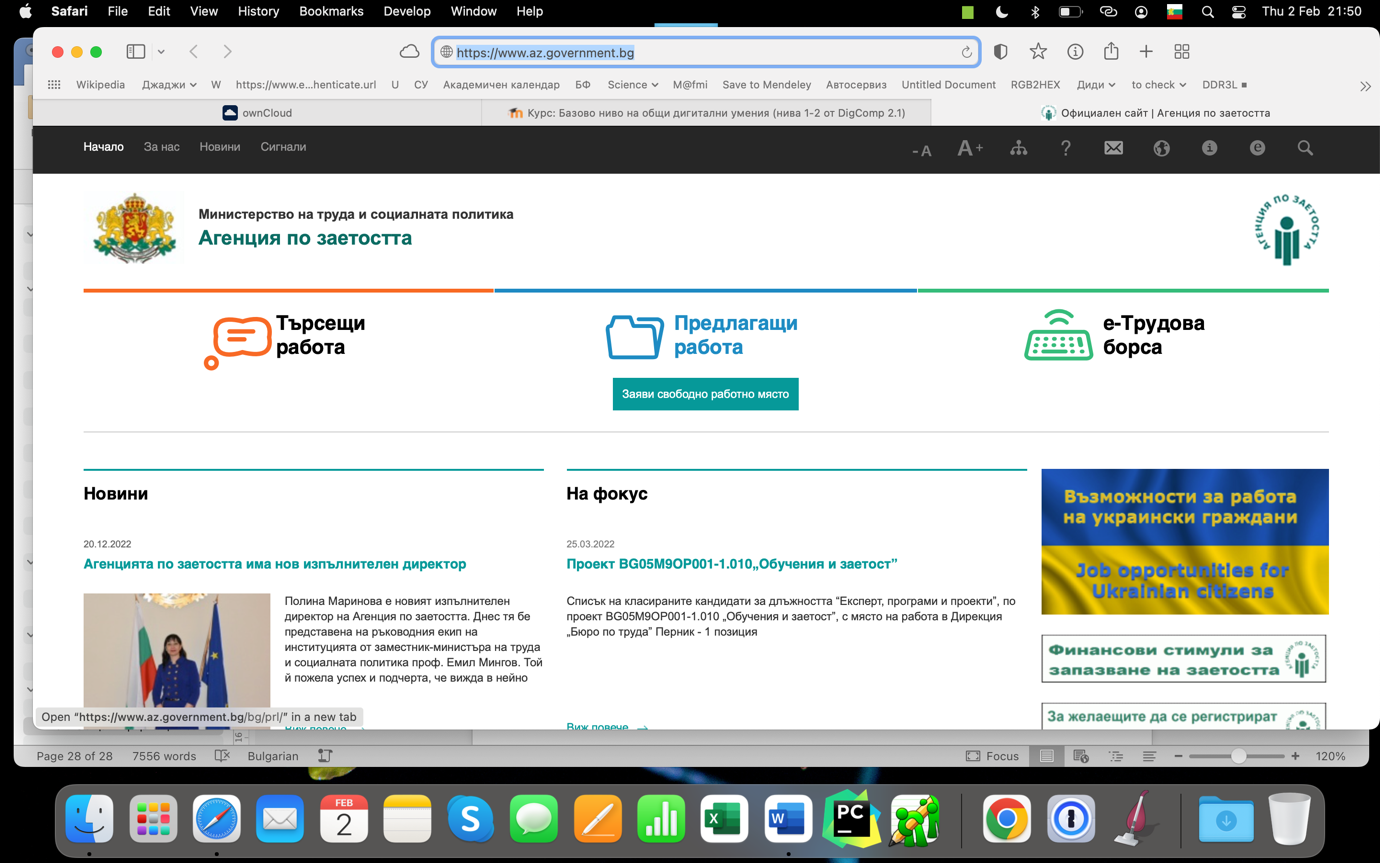 Сайтът на АЗ се намира на адрес: https://www.az.government.bg
Европейска Рамка на дигиталните компетентности с петте области на дигитална компетентност и 21 дигитални умения/ компетентности (DigComp 2.1)
ЕЛЕКТРОННИ УСЛУГИ НА АЗ, В ЗАВИСИМОСТ ОТ НАЧИНА НА ДОСТЪП
Европейска Рамка на дигиталните компетентности с петте области на дигитална компетентност и 21 дигитални умения/ компетентности (DigComp 2.1)
Услуги предлагани на уеб сайта на АЗ
За търсещите работа
Европейска Рамка на дигиталните компетентности с петте области на дигитална компетентност и 21 дигитални умения/ компетентности (DigComp 2.1)
Услуги предлагани на уеб сайта на АЗ
За търсещите работа
Европейска Рамка на дигиталните компетентности с петте области на дигитална компетентност и 21 дигитални умения/ компетентности (DigComp 2.1)
Услуги предлагани на уеб сайта на АЗ
Други услуги
Европейска Рамка на дигиталните компетентности с петте области на дигитална компетентност и 21 дигитални умения/ компетентности (DigComp 2.1)
Услуги предлагани на уеб сайта на АЗ
Основно меню
Европейска Рамка на дигиталните компетентности с петте области на дигитална компетентност и 21 дигитални умения/ компетентности (DigComp 2.1)
Услуги предлагани на уеб сайта на АЗ
Теми в най-често срещани въпроси и отговори
Европейска Рамка на дигиталните компетентности с петте области на дигитална компетентност и 21 дигитални умения/ компетентности (DigComp 2.1)
УСЛУГИ НА АЗ чрез https://egov.bg
Навигация до услугите
Европейска Рамка на дигиталните компетентности с петте области на дигитална компетентност и 21 дигитални умения/ компетентности (DigComp 2.1)
Услуги, предоставяни чрез портала https://egov.bg
Услуги в централния административен регистър на услугите
Европейска Рамка на дигиталните компетентности с петте области на дигитална компетентност и 21 дигитални умения/ компетентности (DigComp 2.1)
Услуги, предоставяни чрез портала https://egov.bg
Услуги в централния административен регистър на услугите
Европейска Рамка на дигиталните компетентности с петте области на дигитална компетентност и 21 дигитални умения/ компетентности (DigComp 2.1)
Услуги, предоставяни чрез портала https://egov.bg
Услуги в централния административен регистър на услугите
Европейска Рамка на дигиталните компетентности с петте области на дигитална компетентност и 21 дигитални умения/ компетентности (DigComp 2.1)
Услуги, непредоставяни чрез портала https://egov.bg
Услуги в централния административен регистър на услугите
Европейска Рамка на дигиталните компетентности с петте области на дигитална компетентност и 21 дигитални умения/ компетентности (DigComp 2.1)
ДИГИТАЛНИ ПУБЛИЧНИ УСЛУГИ
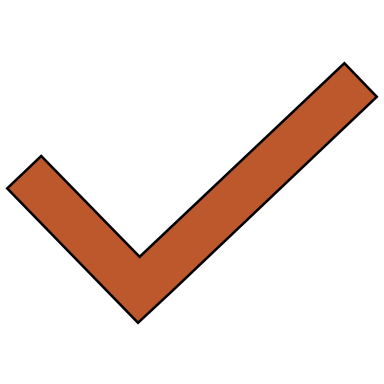 Тема 6: Електронни услуги в АЗ
Европейска Рамка на дигиталните компетентности с петте области на дигитална компетентности 21 дигитални умения/ компетентности (DigComp 2.1)